Team Apple CDR Presentation
Kaeo, Tryston, Tyrin
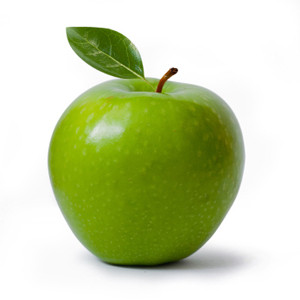 ‹#›
Overview of Presentation
Block Diagram
Schematic
Power Budget & Bill of Material
Progress Since PDR
Problems and Issues
Work to be Completed
Questions
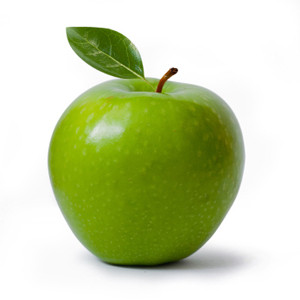 ‹#›
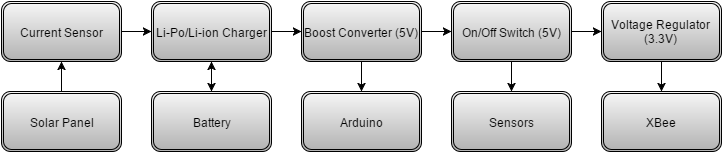 Block Diagram
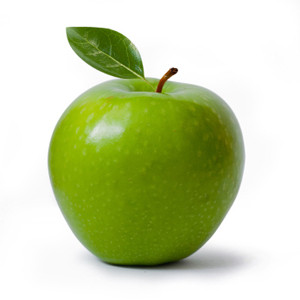 ‹#›
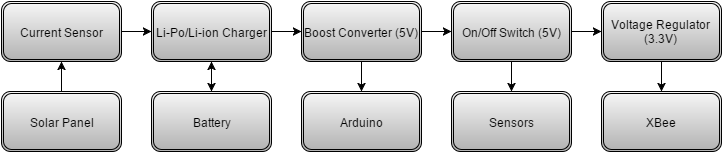 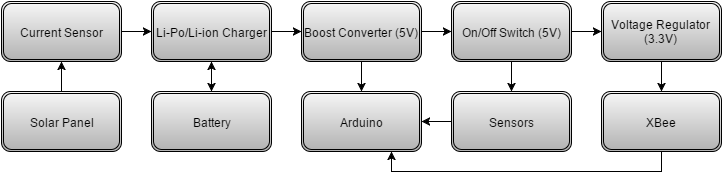 Block Diagram
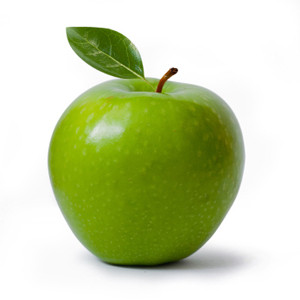 ‹#›
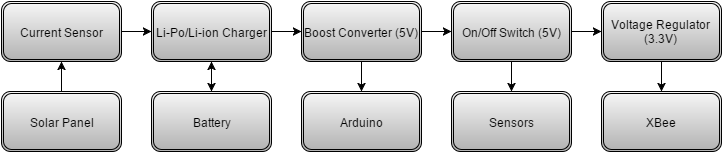 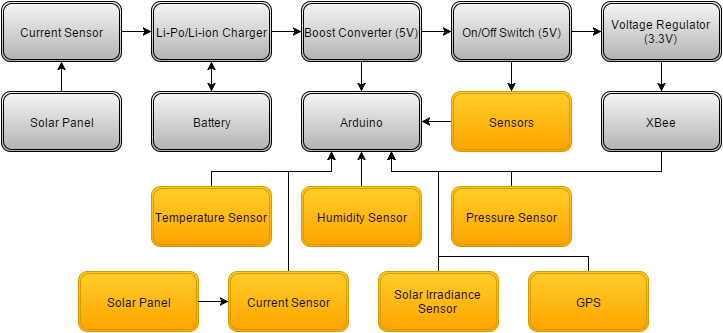 Block Diagram
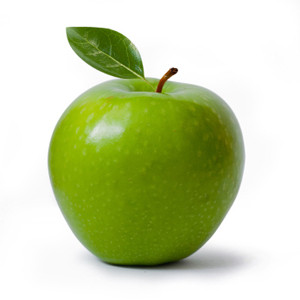 ‹#›
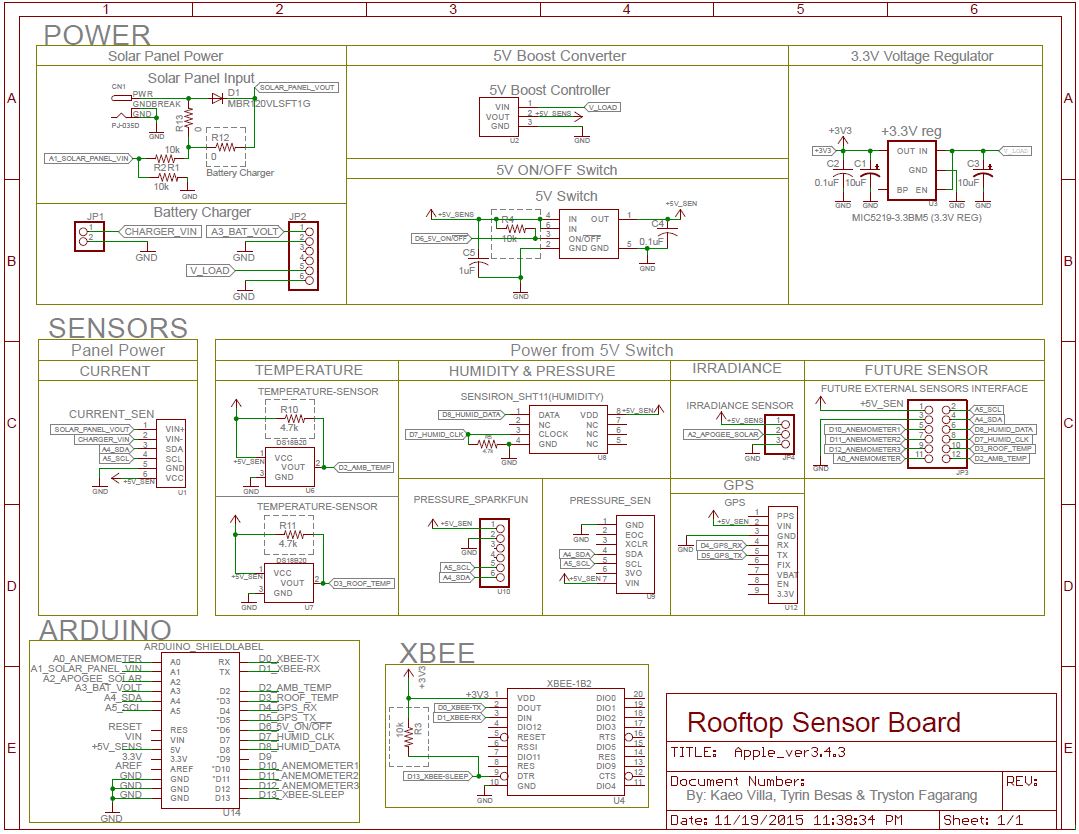 Schematic
‹#›
Major Schematic Changes
Changed Irradiance Sensor - Apogee SP-215
No op-amp needed
Not self powered
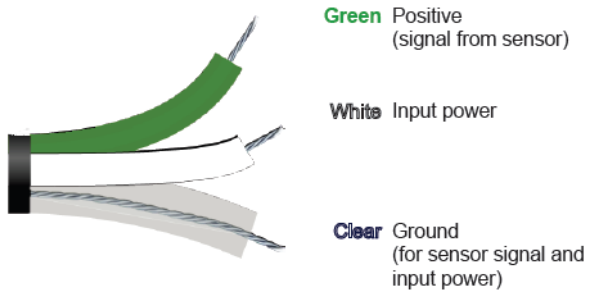 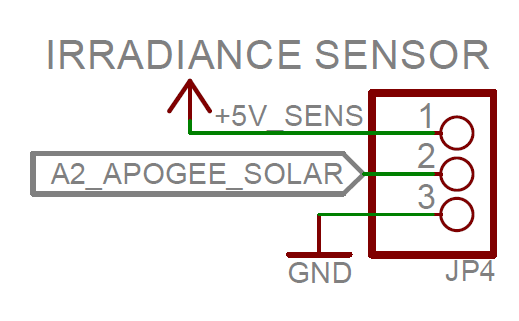 White
Green
Clear
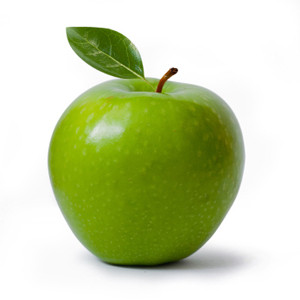 ‹#›
Power Budget
‹#›
Bill of Materials
‹#›
Progress Since PDR
Housing - Decided on a housing choice (Outdoor Junction Box)
Schematic -   Updated the previous design
Documentation -  Parsed the previous documentation of Apple
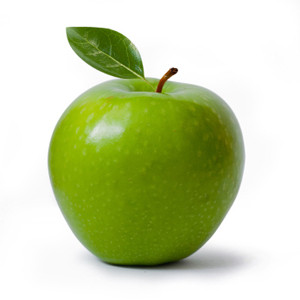 ‹#›
Some Problems and Issues
Housing - Indoor VS outdoor junction boxes 
Schematic - Correctly wired schematic and & designing the board layout
Documentation - Locating information within previous design
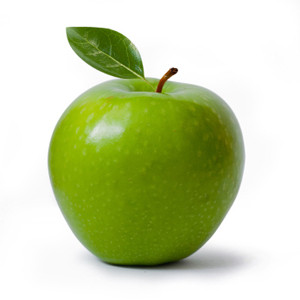 ‹#›
Work to be Completed
Board - Layout and Fabrication 
Housing - Acquire and Assemble
Documentation - Complete and Organize 
Post Assembly - Test and Deployment
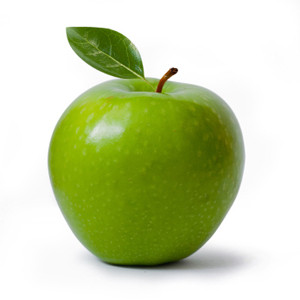 ‹#›
Any Questions?
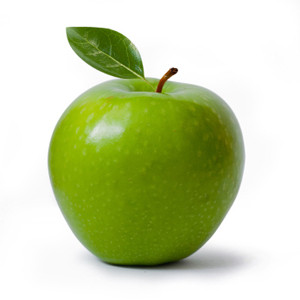 ‹#›